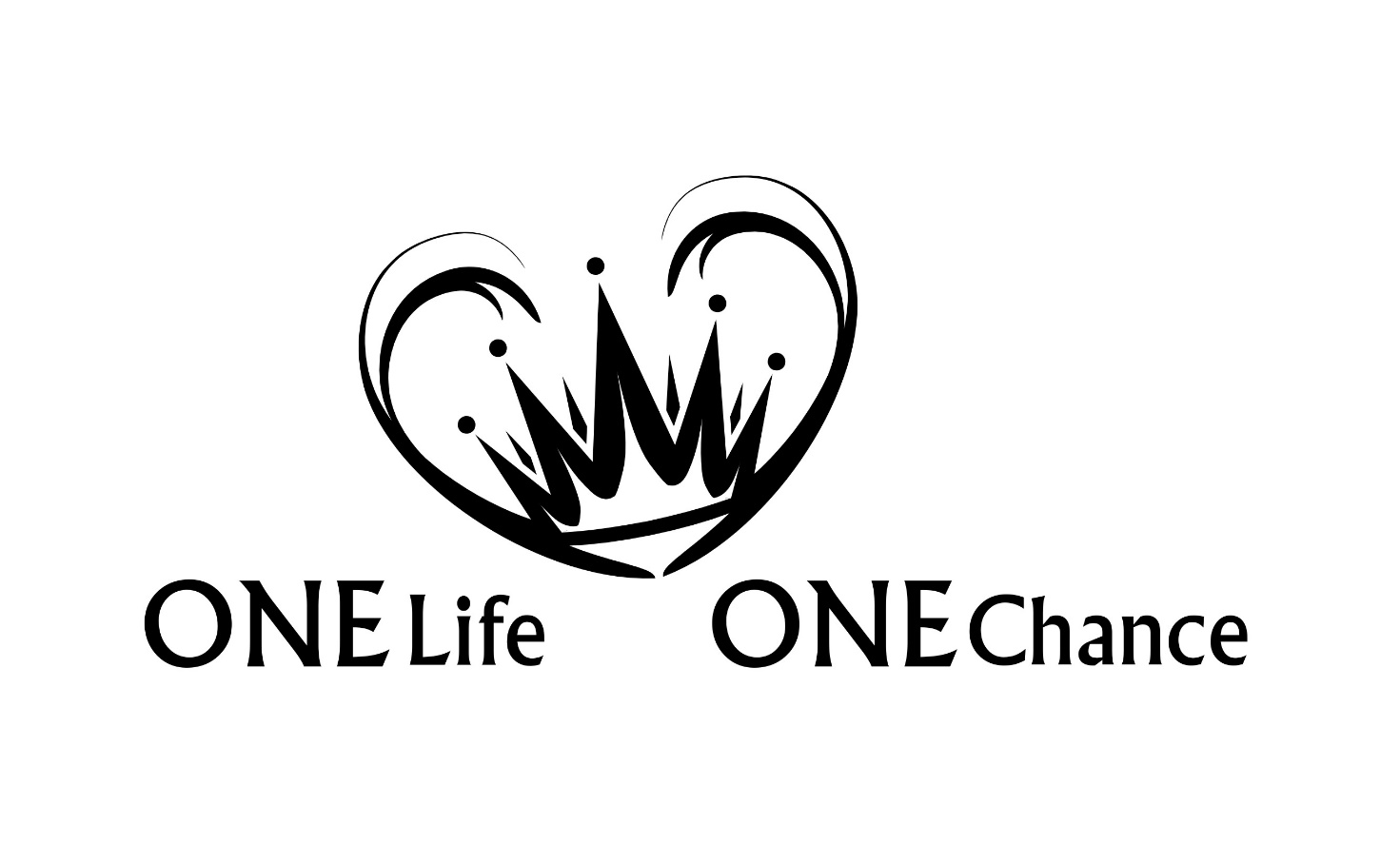 Habakuk
Habakuk
Kapitel: 3 | Verse:  56
Habakuk - Der Gerechte aber wird durch seinen Glauben leben!
Von Unverständnis/Entmutigung
durch ein Leben aus Glauben
zur Anbetung und geistlicher Stärke
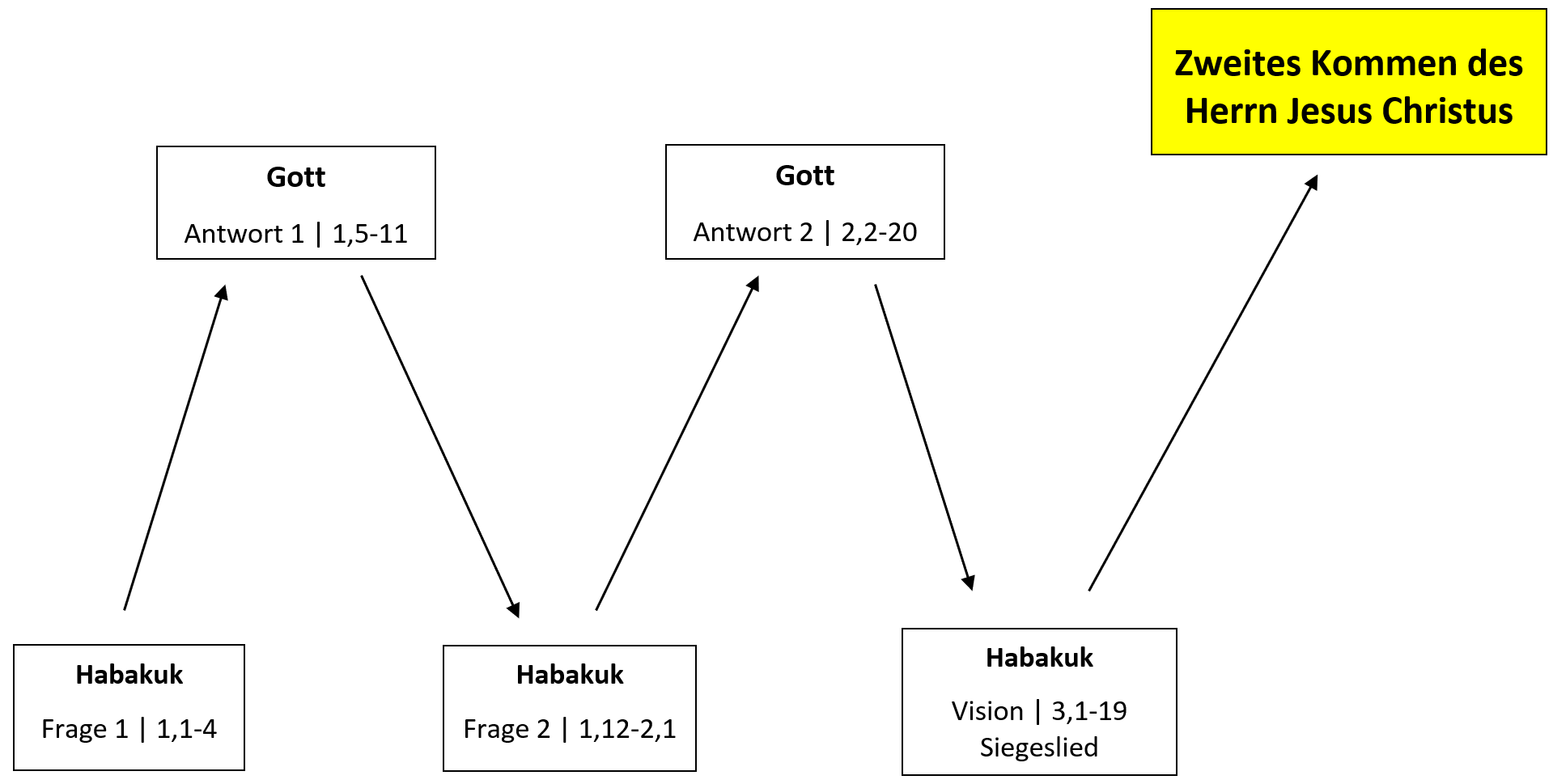 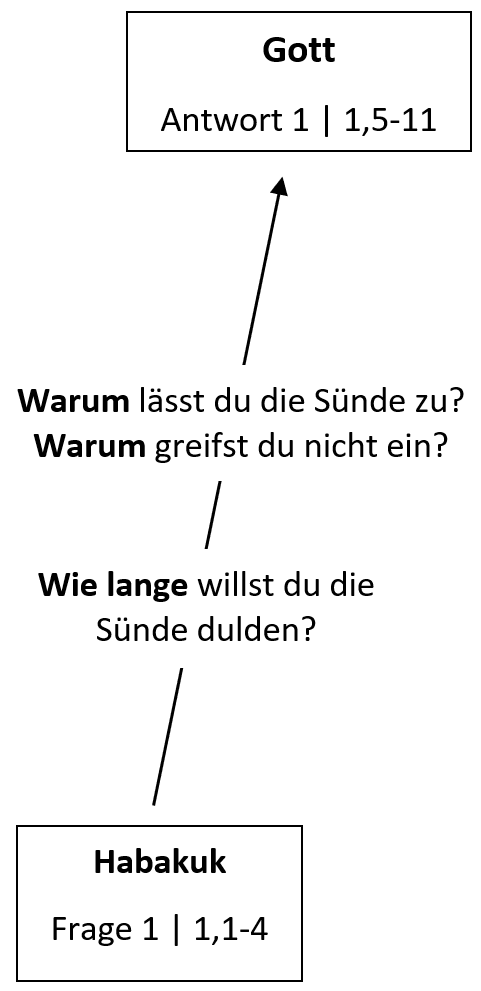 "Der Ausspruch, den der Prophet Habakuk geschaut hat. 
2 Wie lange, HERR, rufe ich schon um Hilfe, und du hörst 
nicht! ⟨Wie lange⟩ schreie ich zu dir: Gewalttat! – doch du 
rettest nicht? 3 Warum lässt du mich Unrecht sehen und 
schaust dem Verderben zu, sodass Verwüstung und Gewalttat 
vor mir sind, Streit entsteht und Zank sich erhebt? 4 Darum 
erstirbt die Weisung, und ⟨der gerechte⟩ Rechtsspruch kommt 
nie mehr heraus. Denn der Gottlose kreist den Gerechten ein; 
darum kommt ein verdrehter Rechtsspruch heraus." (1,1-4)
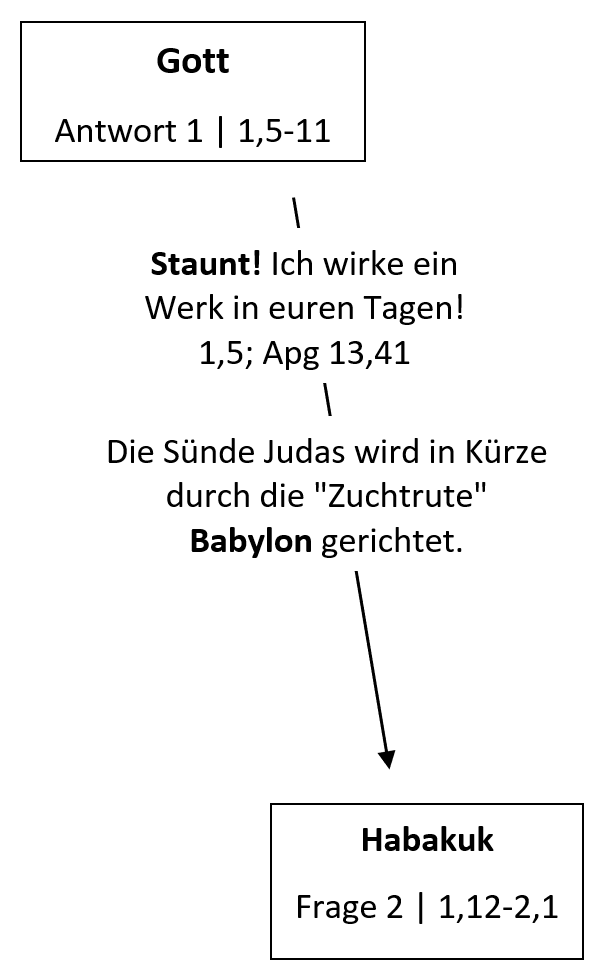 "Seht ⟨euch um⟩ unter den Nationen und schaut zu und 
stutzt, ⟨ja,⟩ staunt! Denn ich wirke ein Werk in euren Tagen 
– ihr glaubtet es nicht, wenn es erzählt würde. 6 Denn 
siehe, ich lasse die Chaldäer erstehen, die grimmige und 
ungestüme Nation, die die Weiten der Erde durchzieht, um 
Wohnplätze in Besitz zu nehmen, die ihr nicht gehören." (1,5-6)
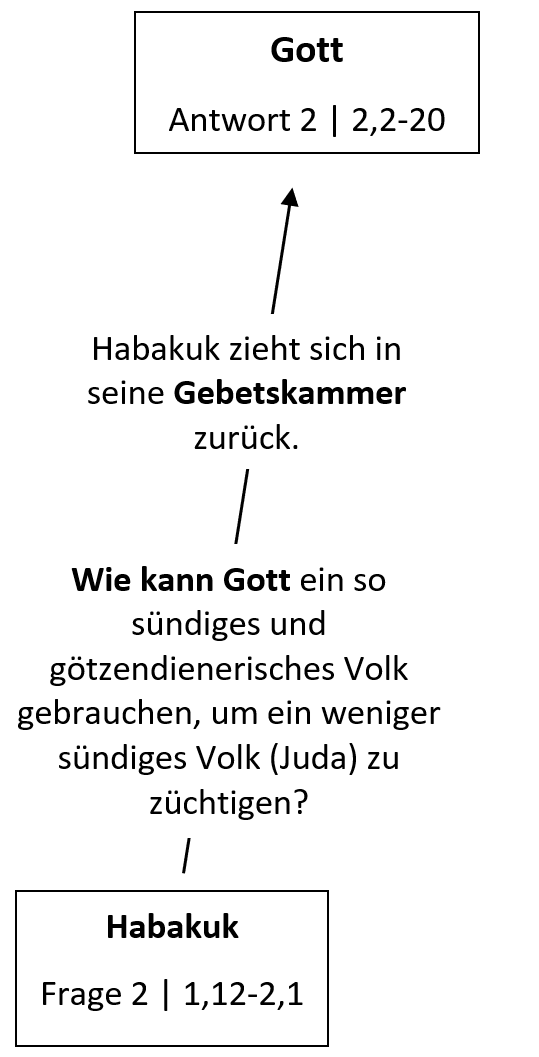 "Bist du nicht von alters her, HERR, mein Gott, 
mein Heiliger? Wir werden nicht sterben! HERR, 
du hast sie zum Gericht eingesetzt und, Fels, zum 
Züchtigen sie bestimmt." (1,12)
"Du hast zu reine Augen, um Böses mitansehen zu können, 
und Verderben vermagst du nicht anzuschauen. Warum 
schaust du ⟨dann⟩ den Räubern zu, schweigst, wenn der 
Gottlose den verschlingt, der gerechter ist als er? (1,13)
"Auf meinen Posten will ich treten und auf den Wall 
mich stellen und will spähen, um zu sehen, was er mit 
mir reden wird und was für eine Antwort ich auf meine 
Klage erhalte." (2,1)
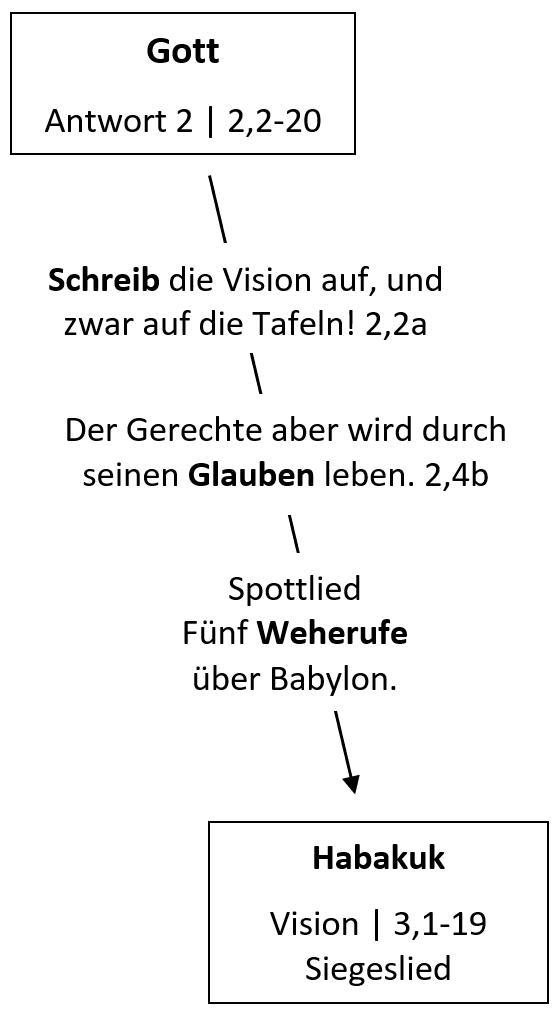 "Und der HERR erwiderte mir und sprach: Schreib die 
Vision auf, und zwar deutlich auf die Tafeln, damit man 
es geläufig lesen kann. 3 Denn die Vision gilt erst für die 
festgesetzte Zeit, und sie strebt auf das Ende hin und 
lügt nicht. Wenn sie sich verzögert, warte darauf; denn 
kommen wird sie, sie wird nicht ausbleiben." (2,2-3)
"Siehe, die ⟨verdiente⟩ Strafe für den, der nicht aufrichtig 
(aufgeblasen) ist! Der Gerechte aber wird durch seinen 
Glauben leben. 5 Wie viel weniger wird der Gewalttätige, 
der Treulose (Wein1), der anmaßende Mann zum Ziel 
kommen, er, der seinen Schlund weit aufsperrt wie der 
Scheol und der wie der Tod ist und nie sich satt frisst! Und 
er rafft an sich alle Nationen und sammelt zu sich alle 
Völker." (2,4-5)
"Siehe, die ⟨verdiente⟩ Strafe für den, der nicht aufrichtig 
(aufgeblasen) ist! Der Gerechte aber wird durch seinen 
Glauben leben. 5 Wie viel weniger wird der Gewalttätige, 
der Treulose (Wein1), der anmaßende Mann zum Ziel 
kommen, er, der seinen Schlund weit aufsperrt wie der 
Scheol und der wie der Tod ist und nie sich satt frisst! Und 
er rafft an sich alle Nationen und sammelt zu sich alle 
Völker." (2,4-5)
Habakuk - Der Gerechte aber wird durch seinen Glauben leben!
Röm 1,17		  Rechtfertigung nicht durch Werke
Gal 3,11		  Rechtfertigung nicht aus dem Gesetz
Hebr 10,37-38	  Tägliches, ausharrendes und
			       geduldiges Leben aus dem Glauben
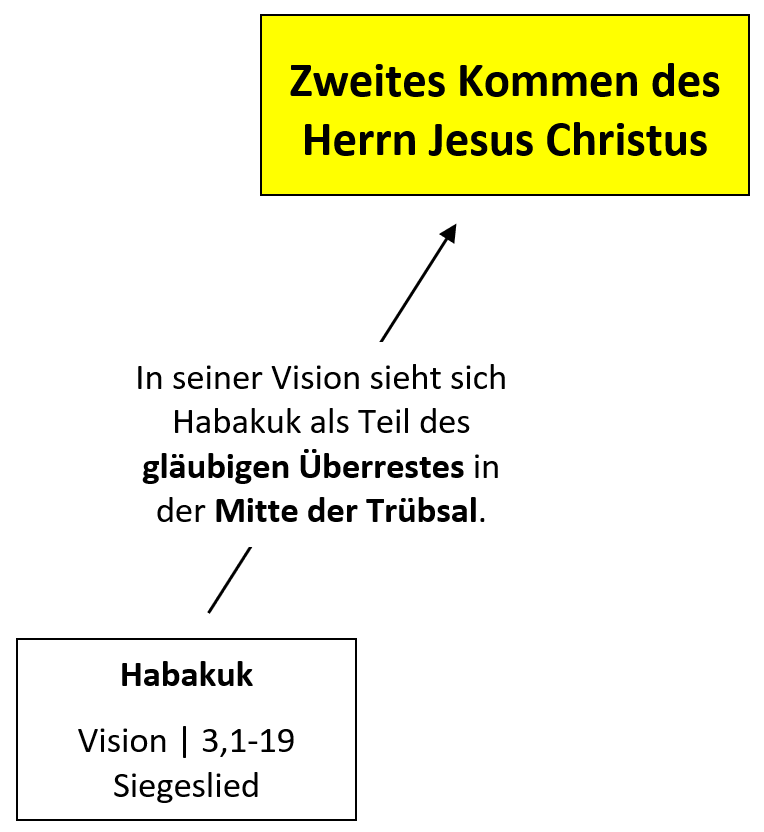 "Gebet des Propheten Habakuk nach Schigjonot. HERR, 
ich habe deine Botschaft vernommen. Ich habe, HERR, 
dein Werk gesehen. Inmitten der Jahre verwirkliche es, 
inmitten der Jahre mache es offenbar! Im Zorn gedenke 
des Erbarmens!" (3,1-2)
"Denn der Feigenbaum blüht nicht, und an den Reben 
ist kein Ertrag. Der Ölbaum versagt ⟨seine⟩ Leistung, 
und die Terrassen⟨gärten⟩ bringen keine Nahrung 
hervor. Die Schafe sind aus der Hürde verschwunden, 
und kein Rind ist in den Ställen. 18 Ich aber, ich will in 
dem HERRN jubeln, will jauchzen über den Gott meines 
Heils. 19 Der HERR, der Herr, ist meine Kraft. Den 
Hirschen gleich macht er meine Füße, und über meine 
Höhen lässt er mich einherschreiten. Dem Vorsänger, 
mit meinem Saitenspiel!" (3,17-19)
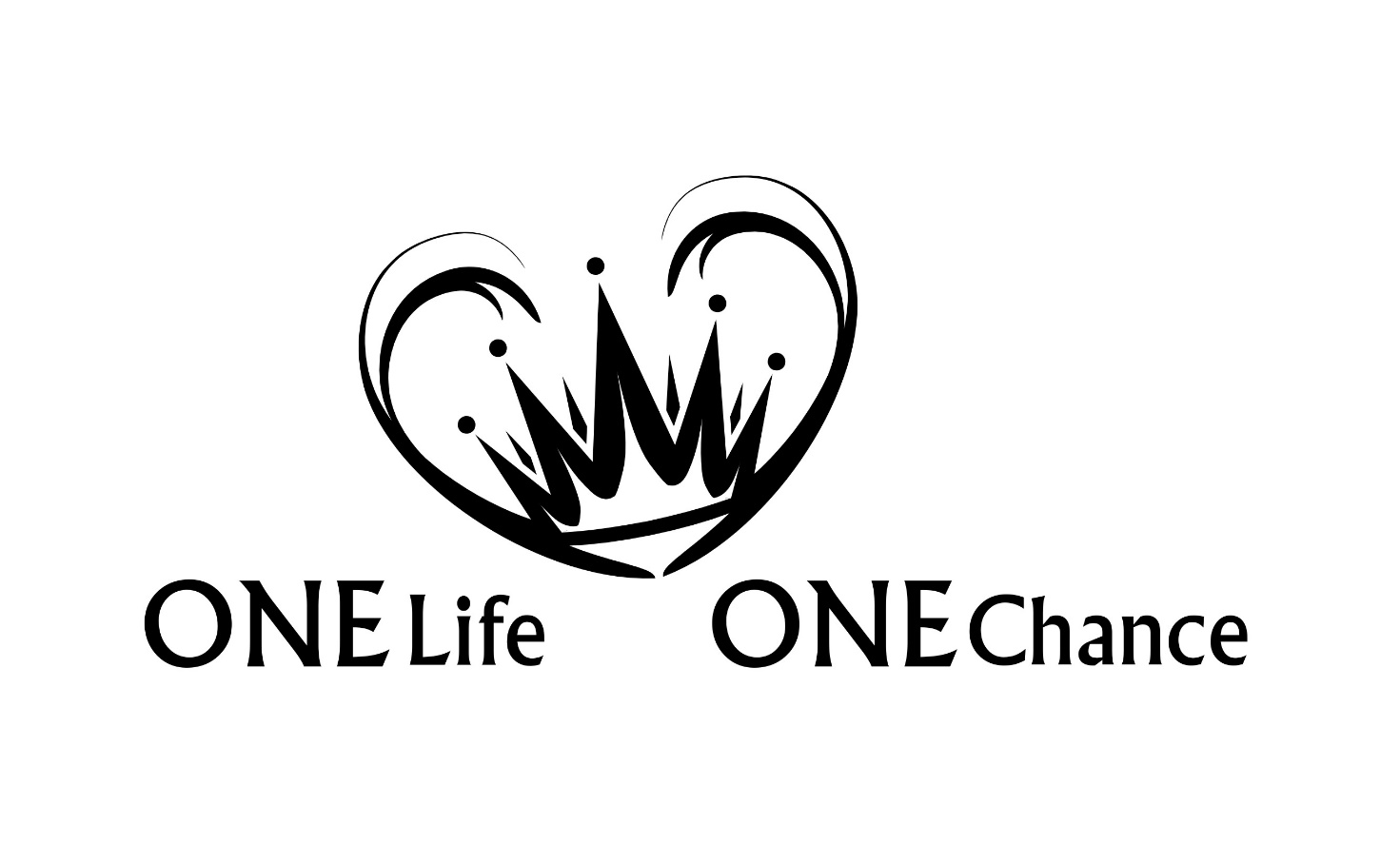 Habakuk